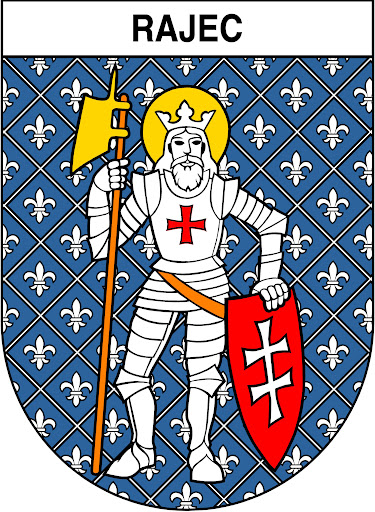 Vytvorenie značky rajeckého piva
Ing. Ján Jasenovec, PhD. 
prednosta Mestského úradu Rajec
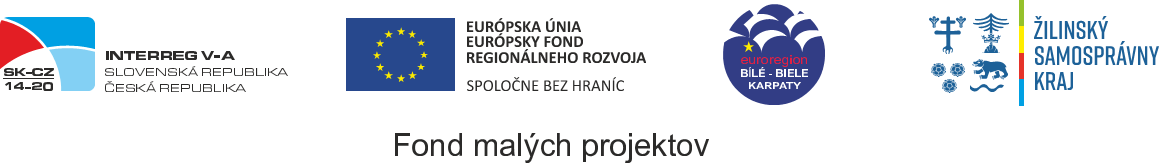 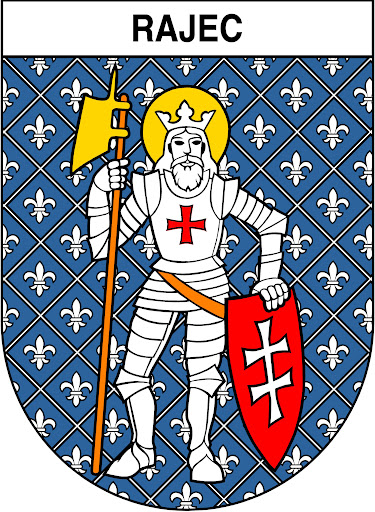 Mesto Rajec – základné informácie
Severozápadné Slovensko v „srdci“ Rajeckej doliny
Aktuálny počet obyvateľov 5871,
Rozloha 3 146 ha,
Najstarší historický záznam o Rajci pochádza z roku 1193,
Prvá písomná zmienka o meste Rajec je z rok 1397,
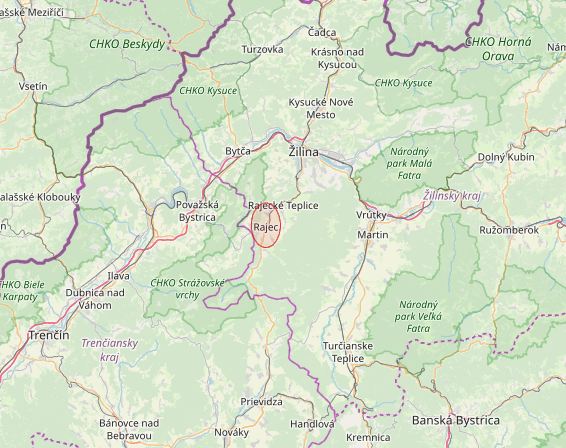 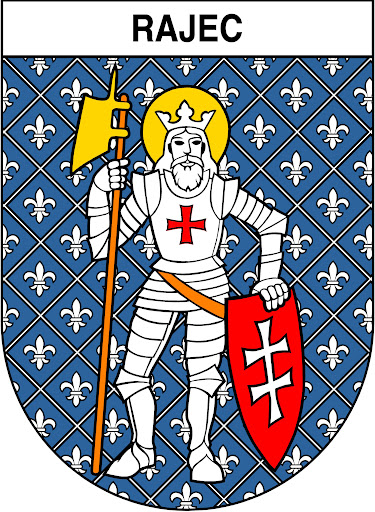 Čo nás motivovalo pre vytvorenie značky rajeckého piva?
Nadviazanie na dlhoročnú tradíciu varenia piva v meste,
Prvý písomný záznam o varení piva v Rajci je z roku 1544 a 
    zmieňuje sa o „piwowarczoch„
Zápis z roku 1626 k povinnosti platenia dane pre poddaných
    z Rajca uvádza „...a pivo ustavične tam se šenkuje”.... 
Listina týkajúca sa prenájmu pivovaru, 2. máj 1658
Historická tradícia cechových remesiel v Rajci, 
    vrátane cechu pivovarníkov,
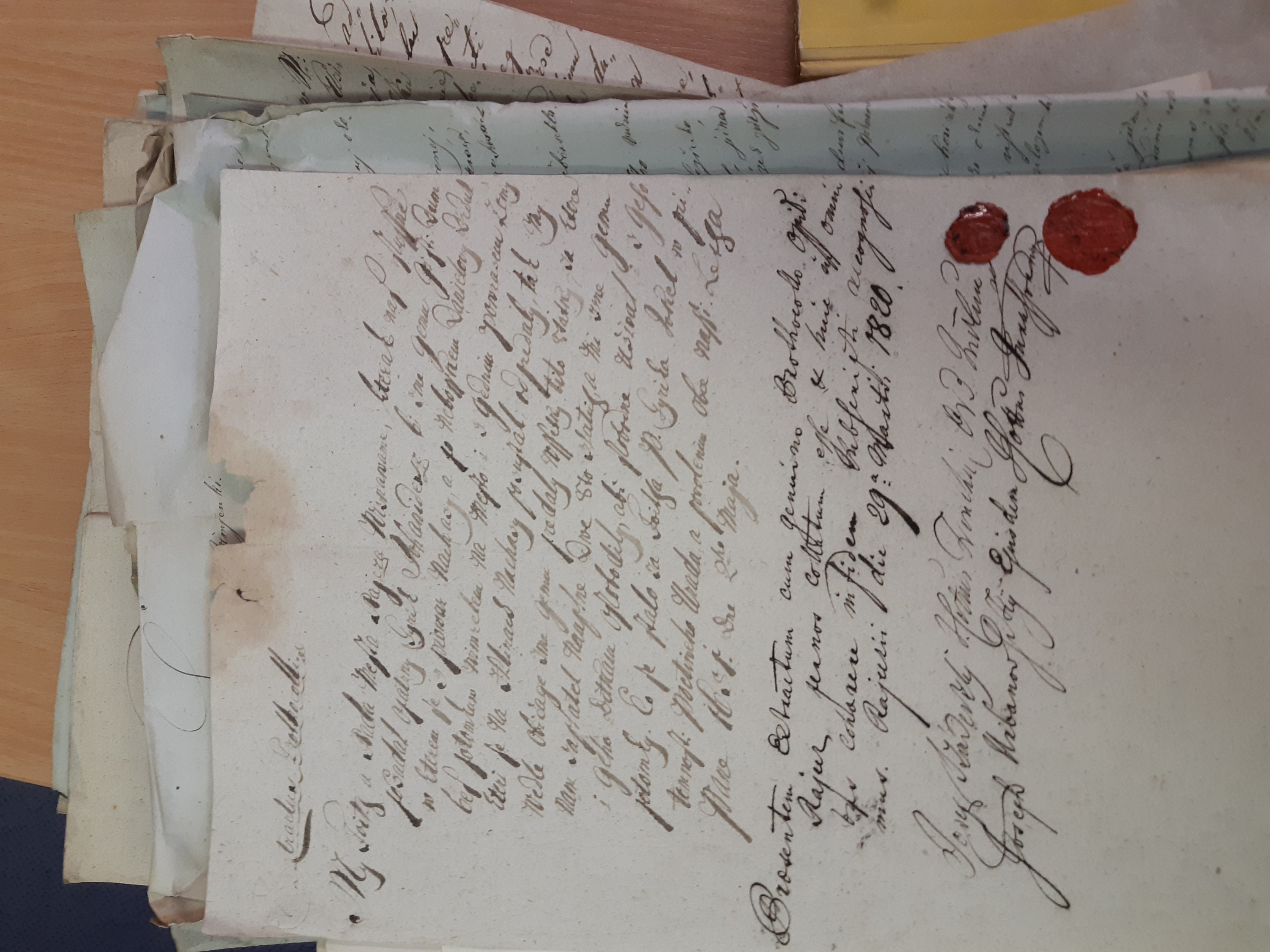 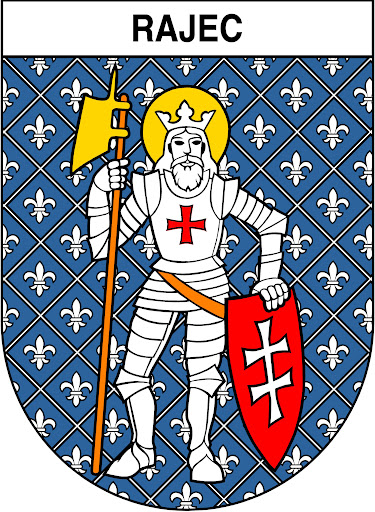 Historická tradícia varenia rajeckého piva
Výnos Lietavského panstva z predaja piva v roku 1604 – „predalo sa 312 fartieľov piva“,  čo je v dnešnej dobe približne 62 400 l piva. Celkový výnos bol 1.965,60 florénov
Obľubu zlatistého moku potvrdzuje aj záznam medzi rokmi 1626 – 1627, ktorý uvádza povinnosť Rajčanov platiť dane Lietavskému panstvu za čapovanie piva v hodnote 150 florénov ročne, pričom za čapovanie vína sa platilo len 5 florénov.
„Podľa účtov z r. 1791 sa zaplatilo od varenia piva 47 fl. a 12 denárov. Čím rajecký občan, obyčajne remeselník, mal viac prutov poľa, tým viackrát mohol i variť pivo, lebo od každého pruta poľa mohol variť dvakrát mesačne. Kto mal 4 pruty, mohol 6-krát variť.“
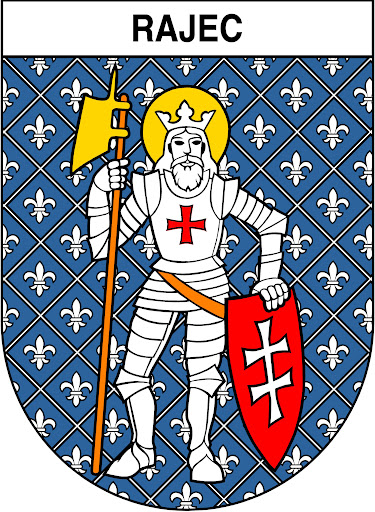 Historická tradícia varenia piva v rajeckom pivovare
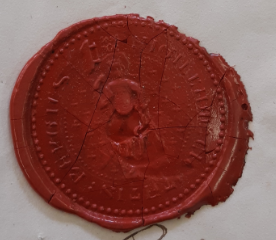 Mestský pivovar bol vybudovaný zrejme už v prvej polovici 17. storočia,
Výstavba nového pivovaru bola v roku 1811,
    (súčasná snímka budovy mestského pivovaru ako Mestského múzea v Rajci)




Detail pečate z roku 1842, ktorá bola použitá v zápise inventára rajeckého pivovaru, 
Pečať v súčasnosti zdobí etikety pív,
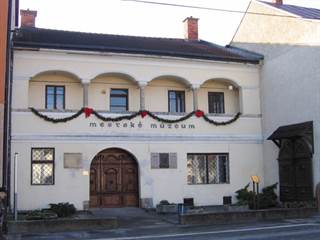 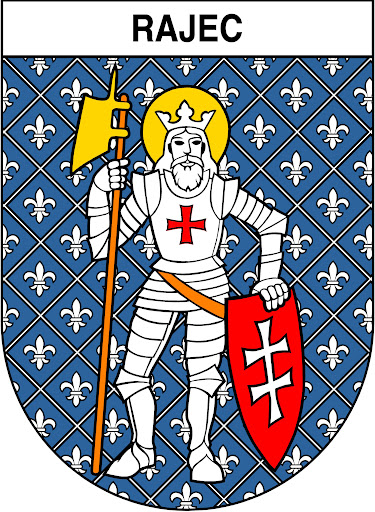 Historická tradícia varenia piva v rajeckom pivovare
Na konci 19. storočia bolo ukončené varenie piva v mestskom pivovare,
Pravdepodobne do roku 1925 bola budova pivovaru využitá pre účely mestskej krčmy,
Od roku 1993 je v bývalom mestskom pivovare
    zriadené Mestské múzeum,
Po viac ako 120 rokoch je zámerom pokračovať vo
    varení piva....,
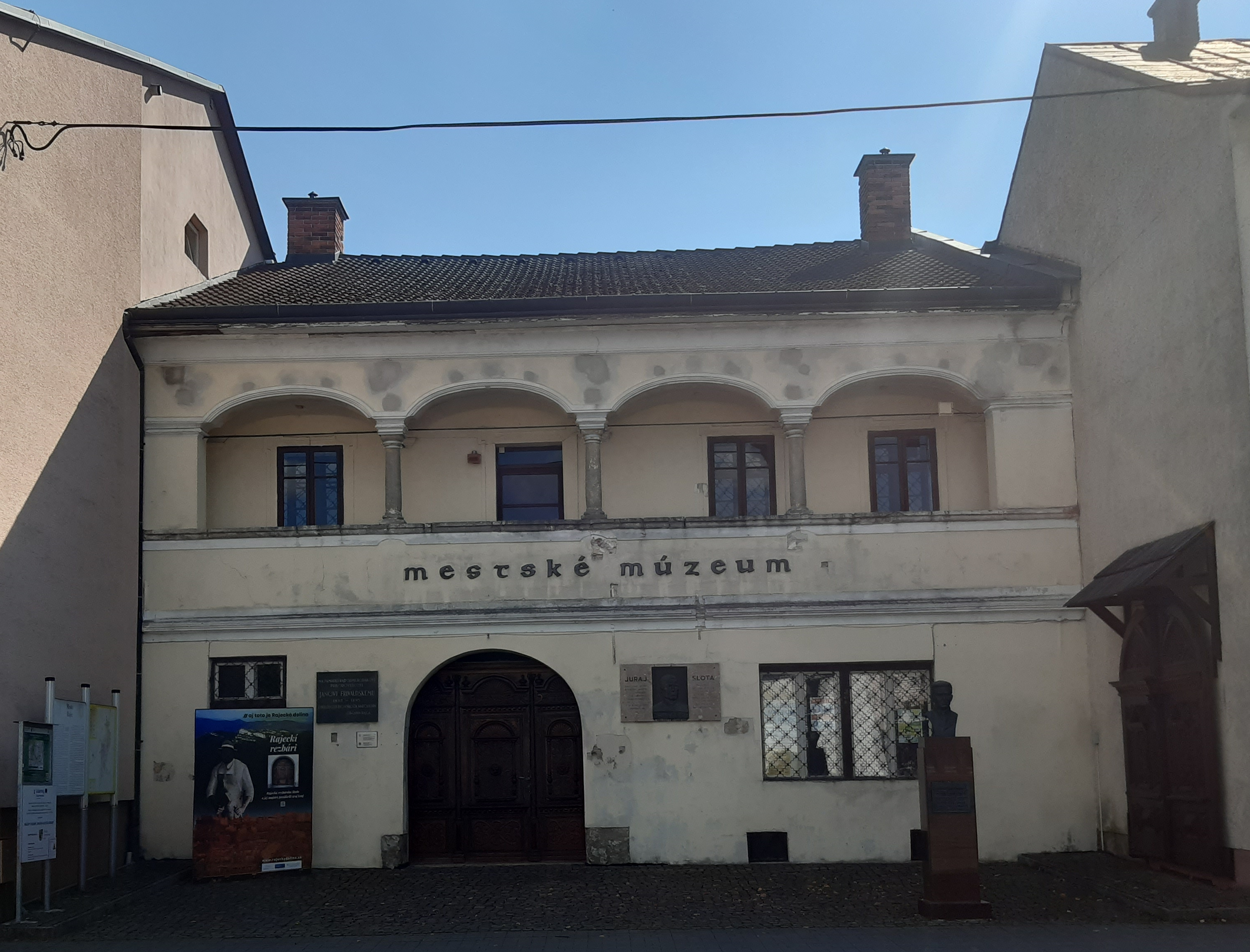 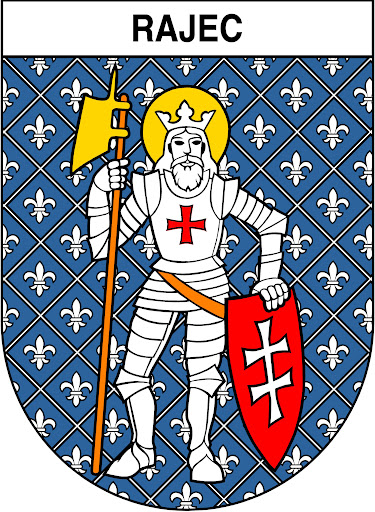 Aktivity potrebné pre obnovenie varenia rajeckého piva
Zisťovanie historických informácií z viac ako štyroch storočí varenia piva, 
Tvorba značky piva a propagačných materiálov,
Príprava receptúry,
Remeselný pivovar,
Efektivita vynaloženia finančných prostriedkov,
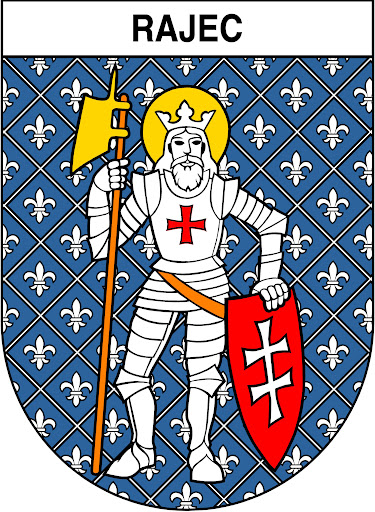 Produktová rada – pivo KOŽKÁR
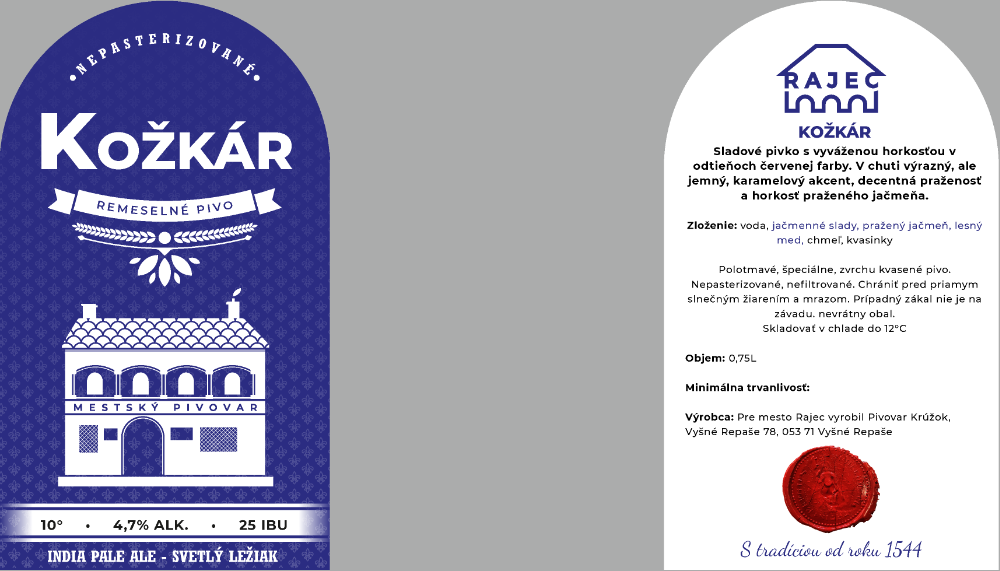 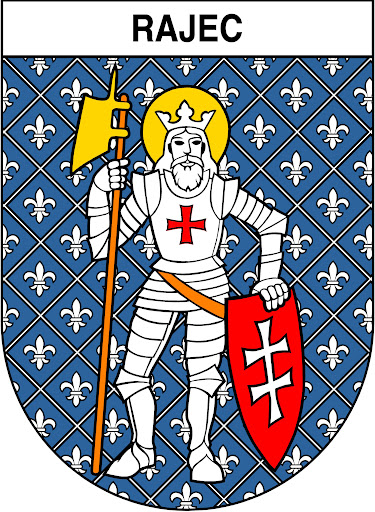 Produktová rada – pivo RAJECKÝ RICHTÁR
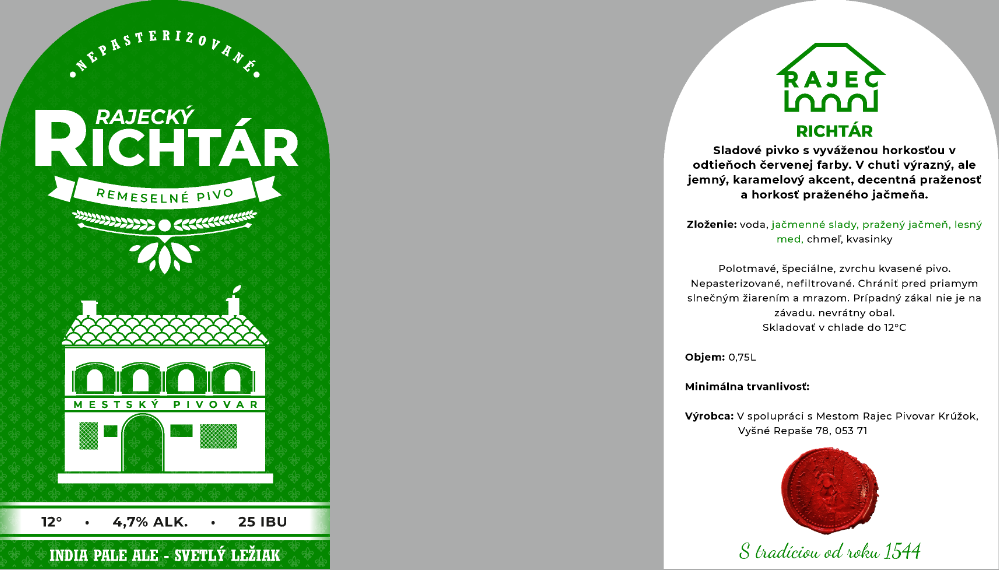 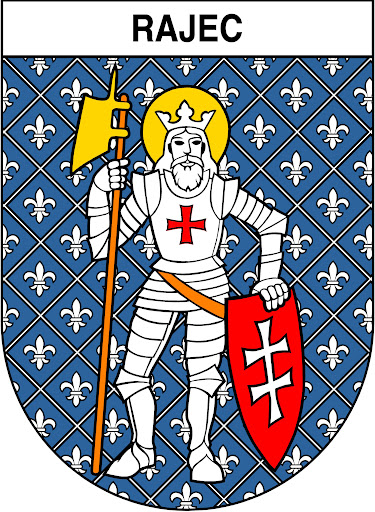 Produktová rada – pivo RAJECKÝ FOJT
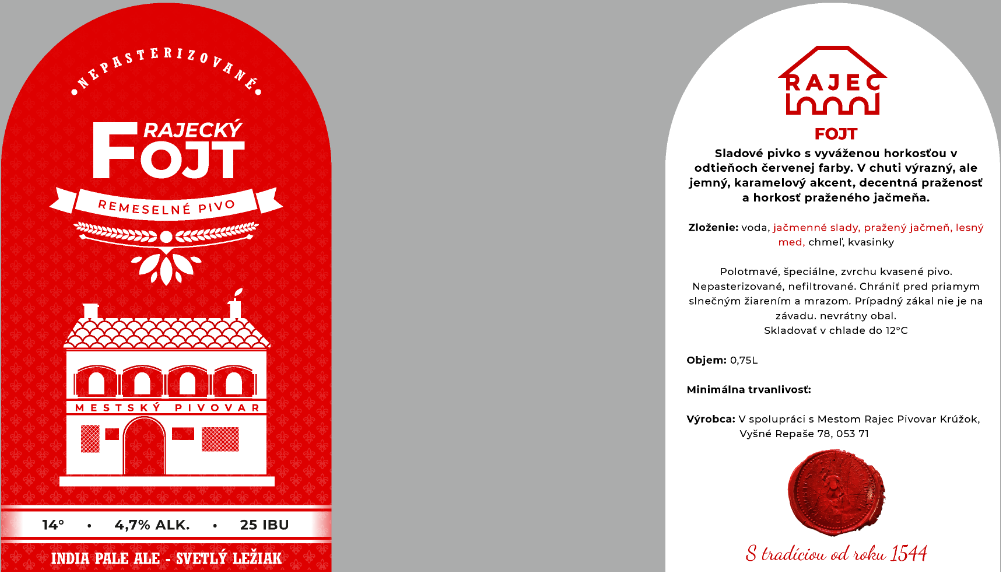 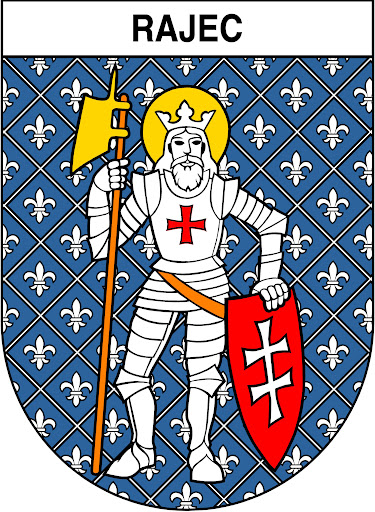 Produktová rada rajeckého piva v realite
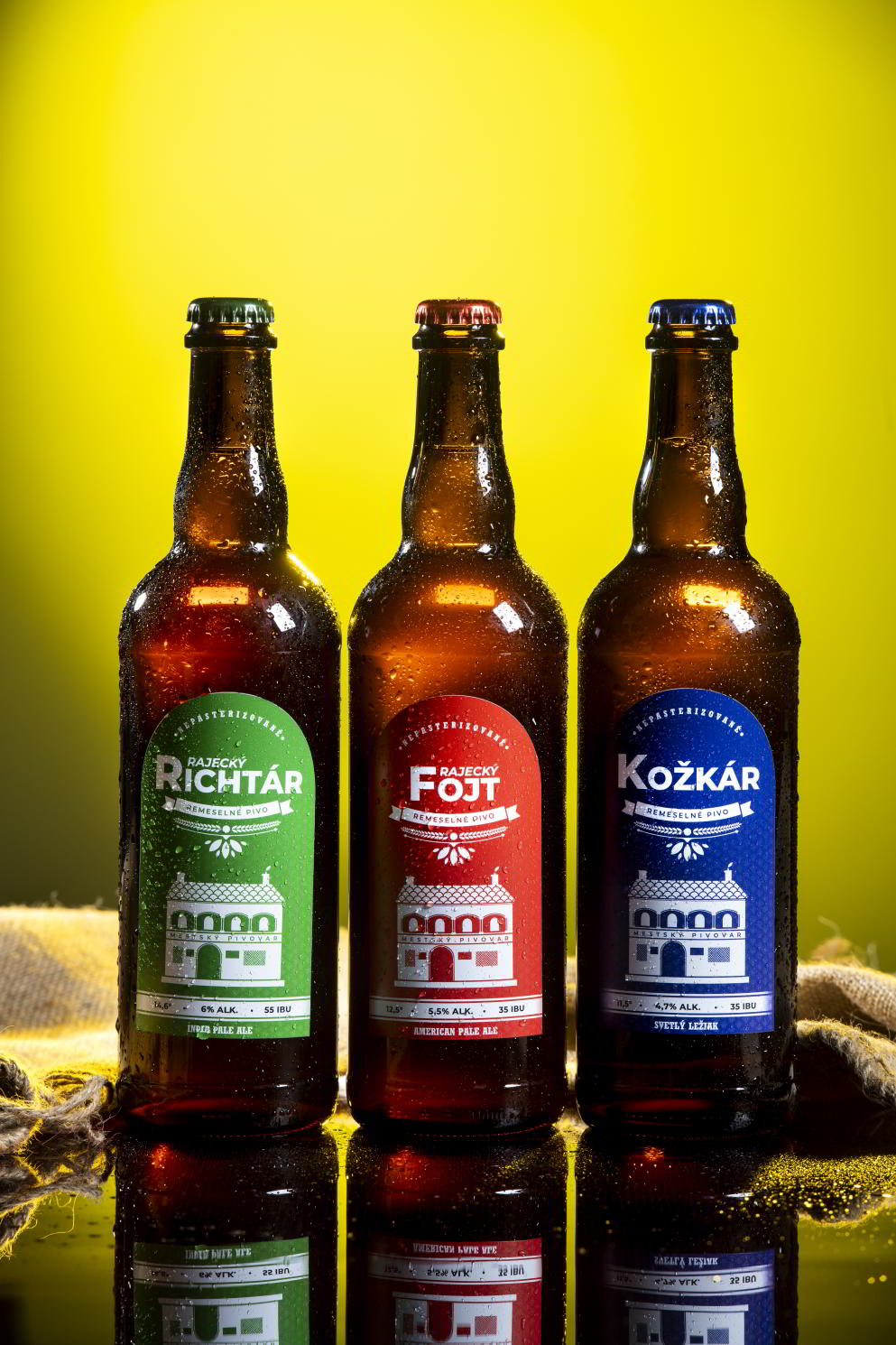 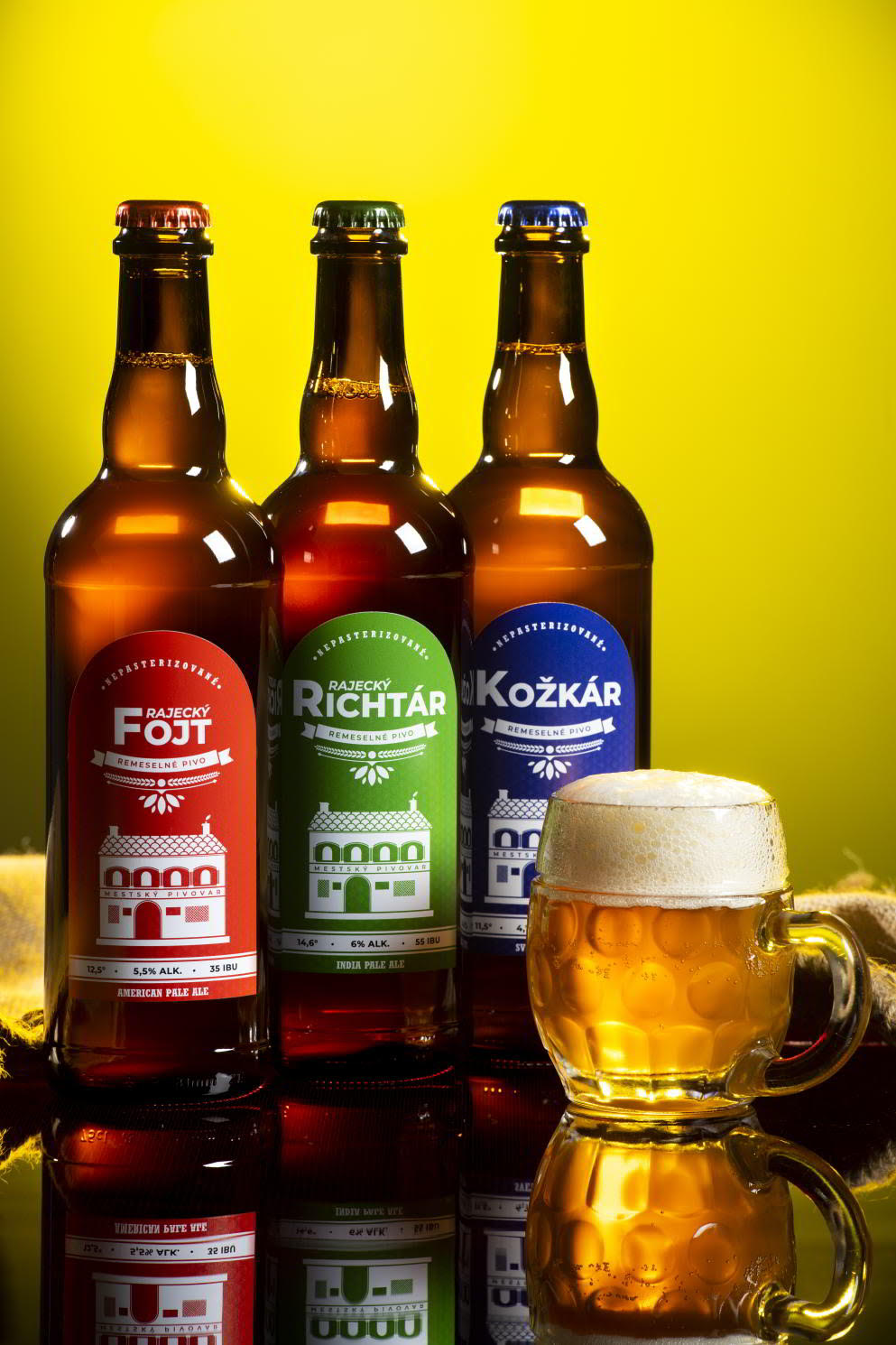 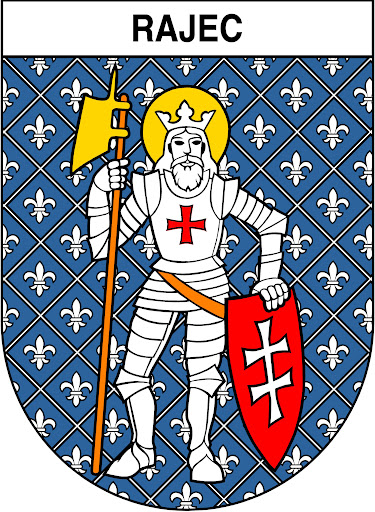 Propagácia značky rajeckého piva v darčekovom balení
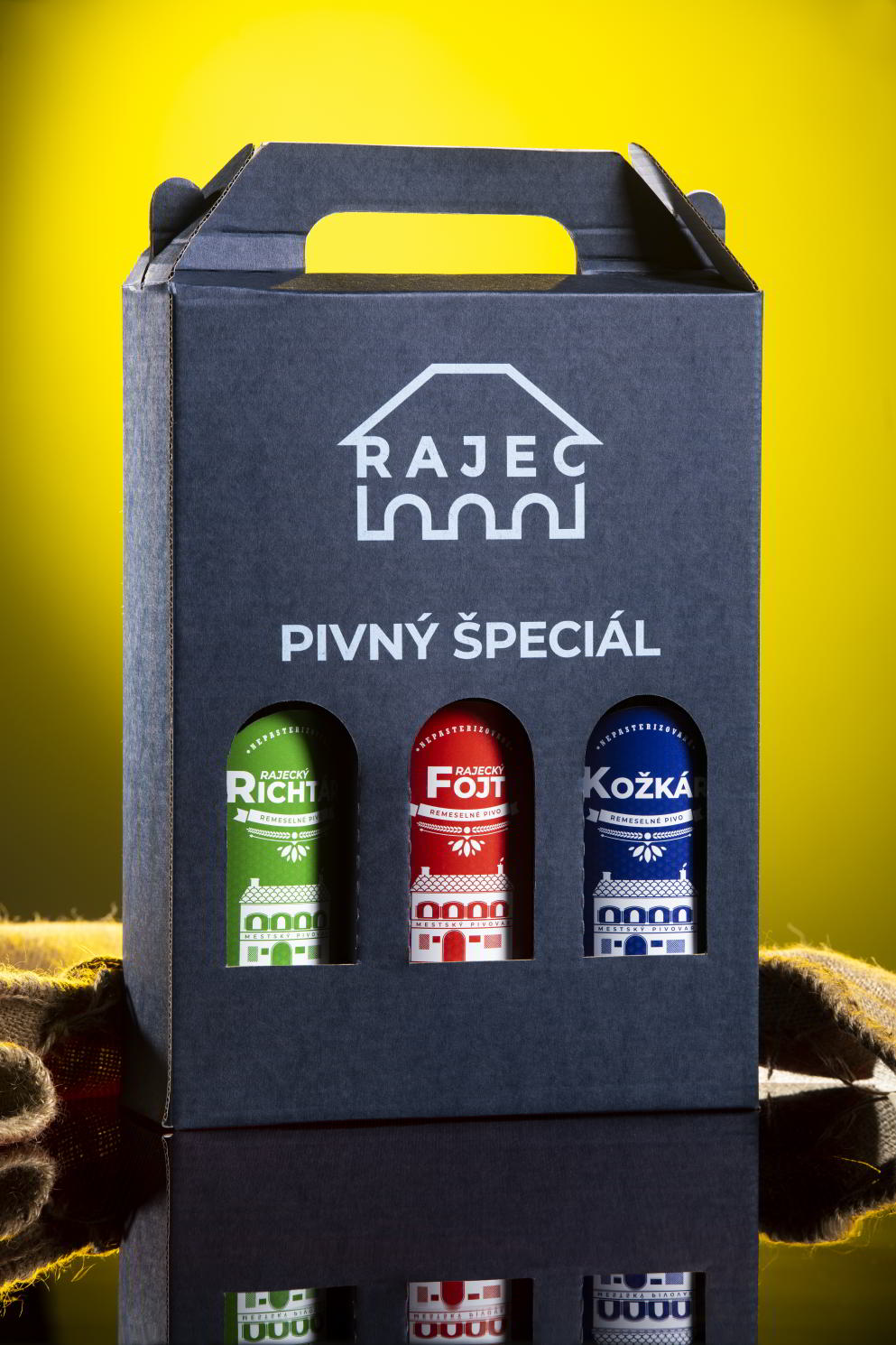 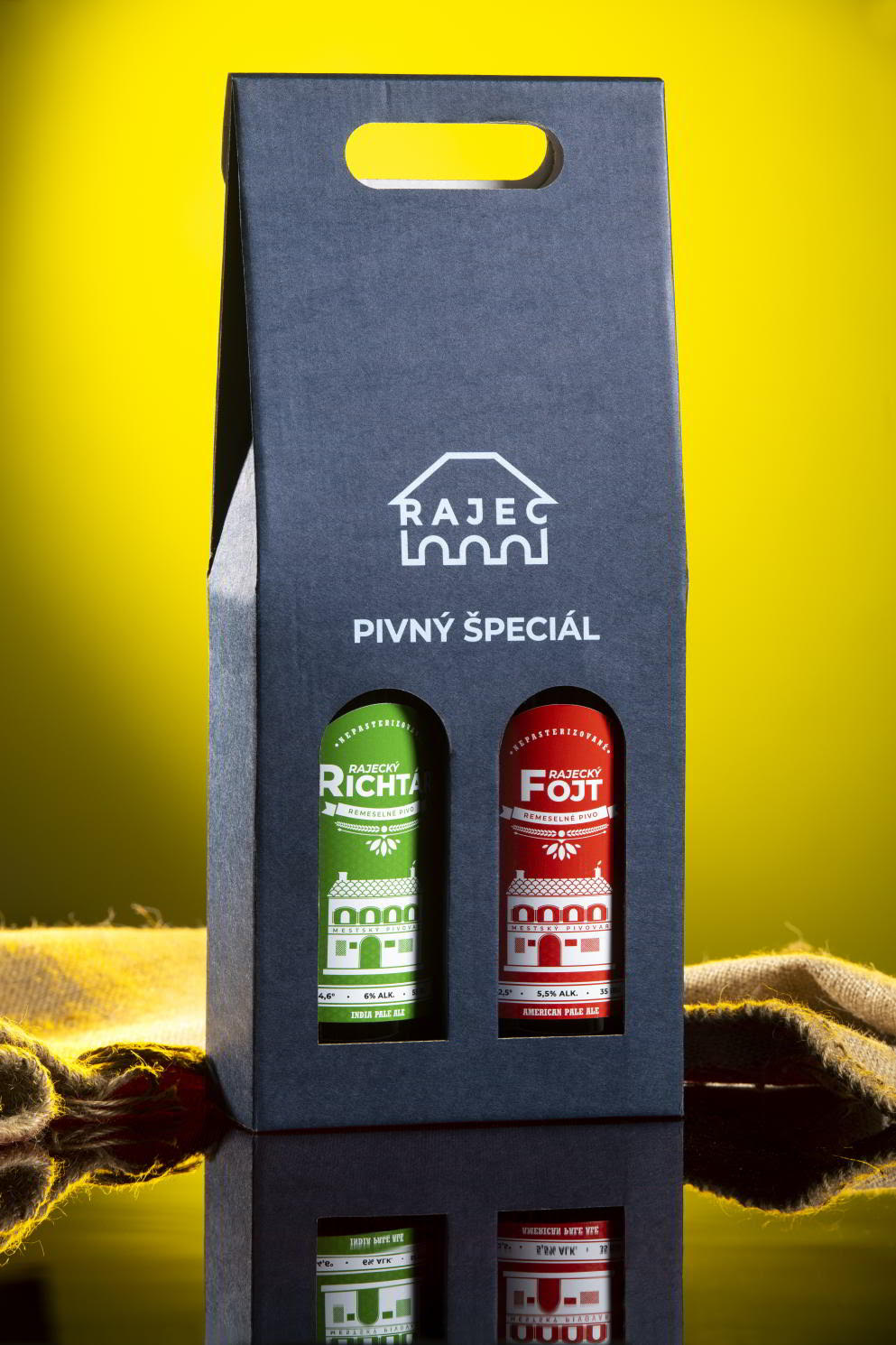 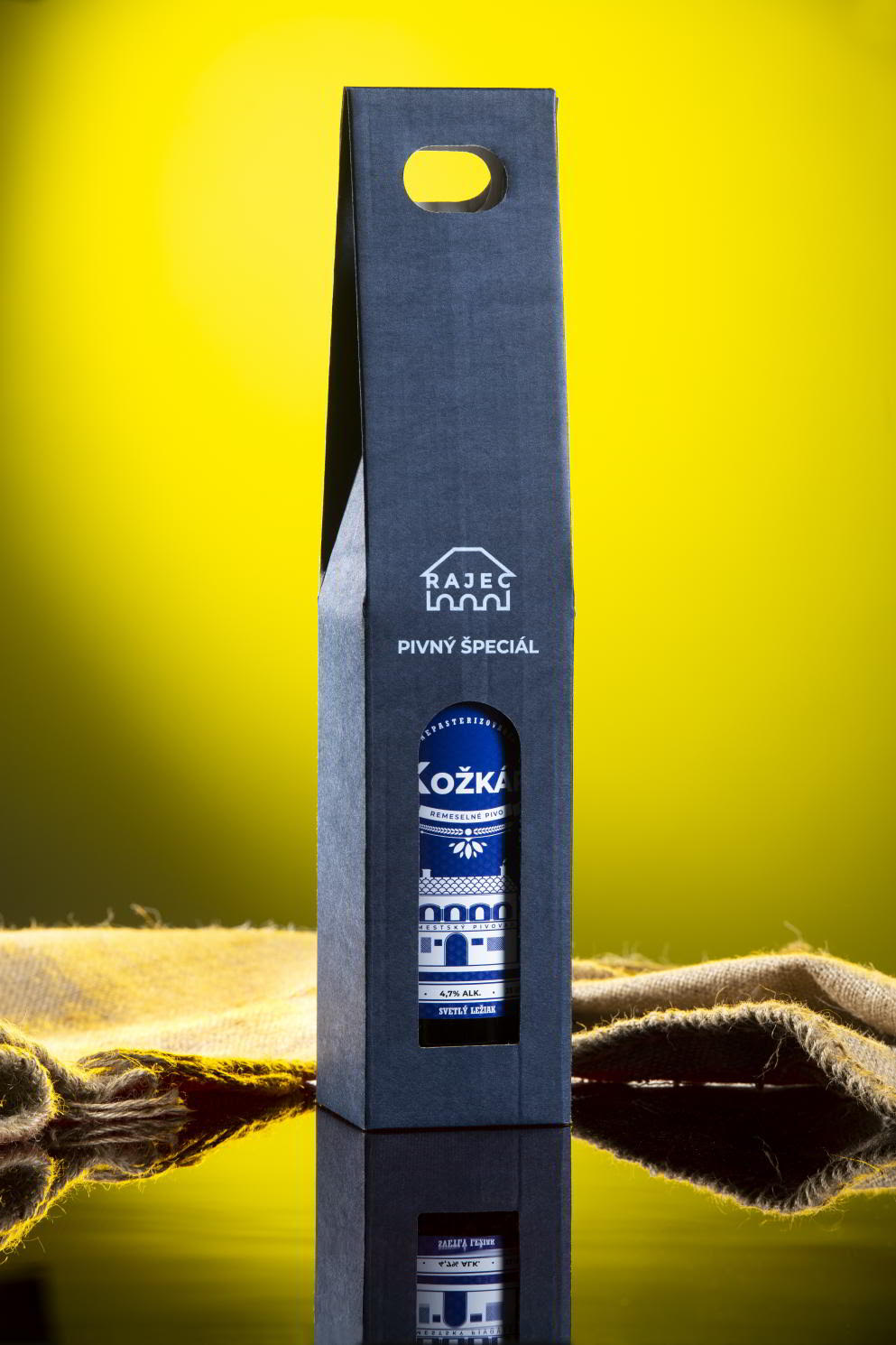 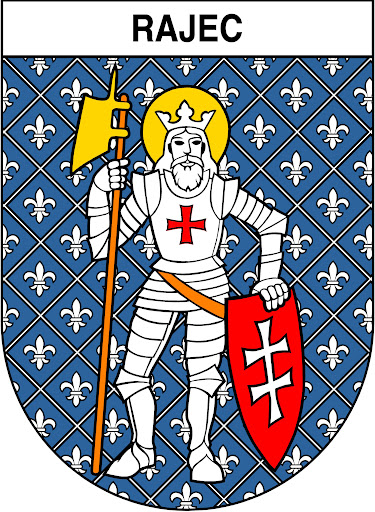 Propagácia značky rajeckého piva – historická báseň o pives historickým zhrnutím varenia piva v Rajci
„Chvála rajeckého piva“, úryvok rozsiahlej básne miestneho farára Karola Akaya, ktorý ju napísal okolo roku 1800. 
Malá ukážka z nej: 
 
	Do Rajca, do Rajca šuhaji.	Kto trpí na kameň-bolesť,
	tam dobré pivo mávají, 		tá je o tom pive povesť,
	keď ho na večer navarí, 		aby plný fertal chytil,
	ráno je už pivo starý, 			na jeden dúšok ho vypil, 
	tak dobrej a silnej moci, 		hneď bude kameň rezetren,
	že sa každému zatočí. 			a vynde všetek z neho ven.
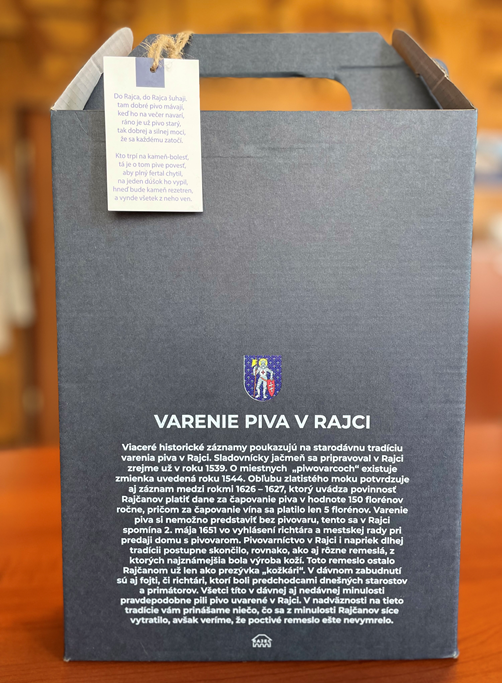 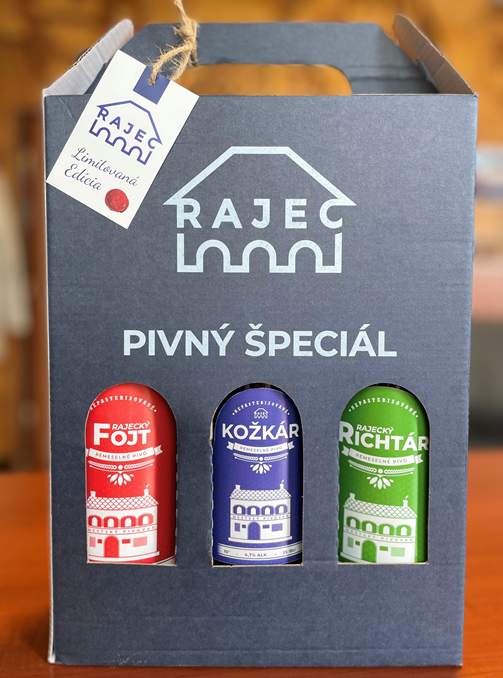 Krátky historický prierez varenia piva.
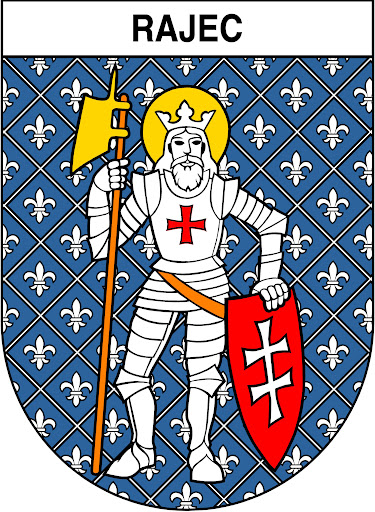 Propagácia značky rajeckého piva – propagačný materiál
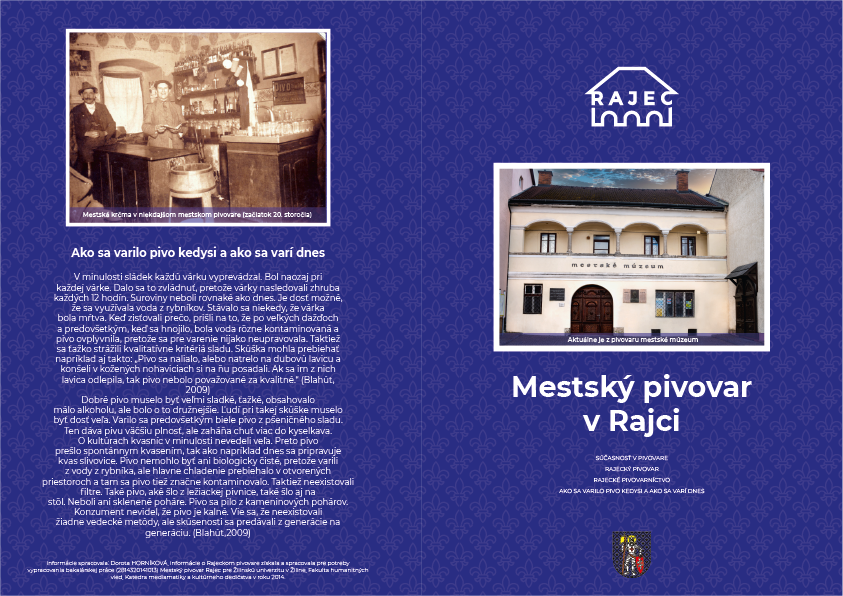 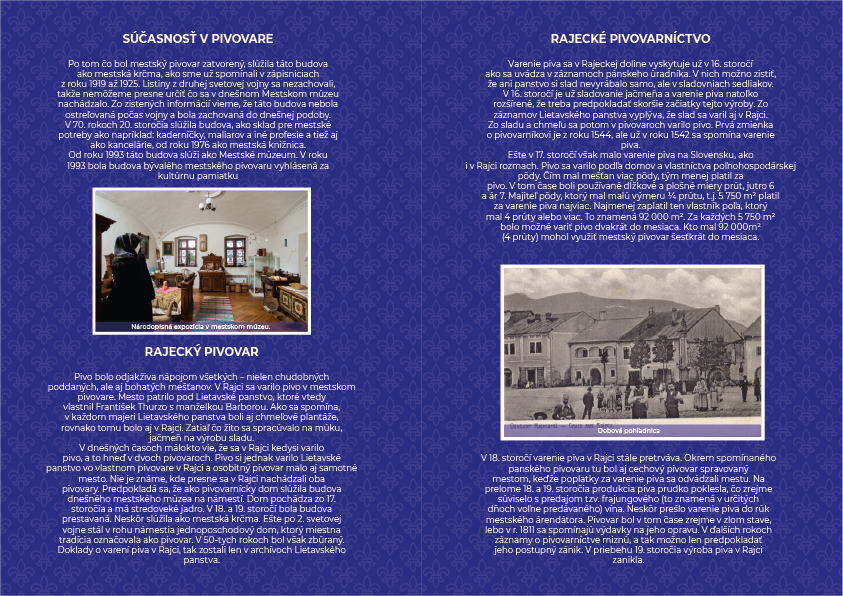 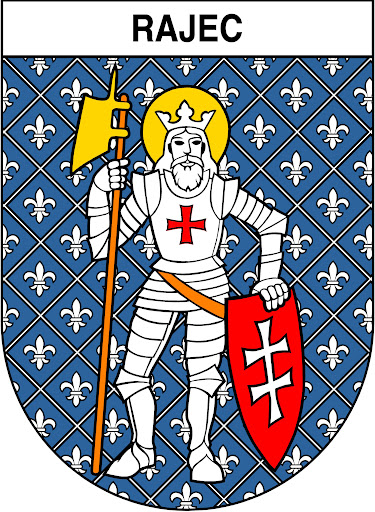 Záver
Konečný cieľ - vlastný pivovar....,



Ďakujem za Vašu pozornosť